Thứ tư ngày 27 tháng 10 năm 2021Tập đọcTrước cổng trời                                - Nguyễn Đình Ảnh-
Tranh vẽ những thửa ruộng bậc thang, rừng núi vùng cao. Cảnh ở đây đẹp, trong lành và yên tĩnh.
Bài thơ chia 3 đoạn:Đoạn 1: Từ đầu…. mặt đất?Đoạn 2: Nhìn ra xa… hơi khóiĐoạn 3: Còn lại
VẠT NƯƠNG
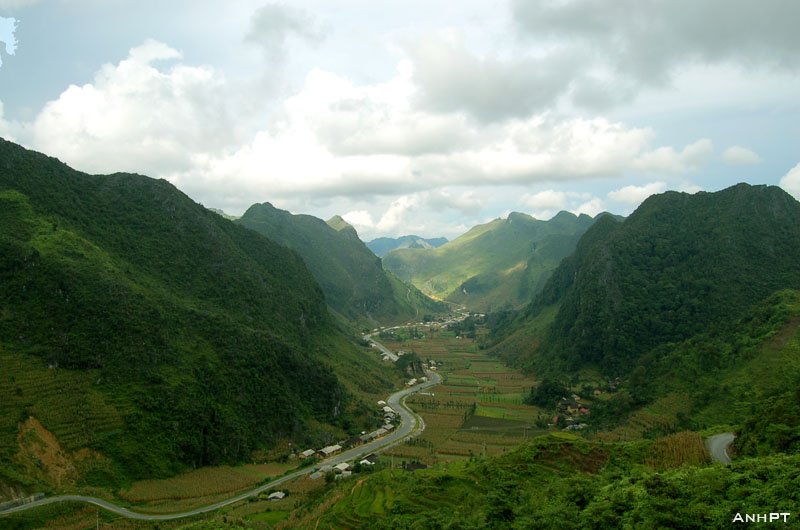 Giữa hai bên vách đá /Mở ra một khoảng trời/Có gió thoảng,/ mây trôi/Cổng trời / trên mặt đất?//
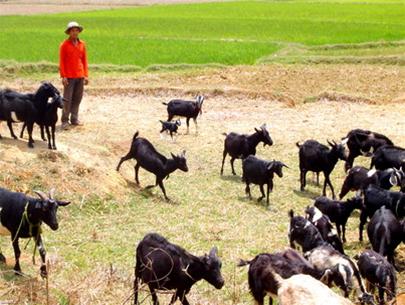 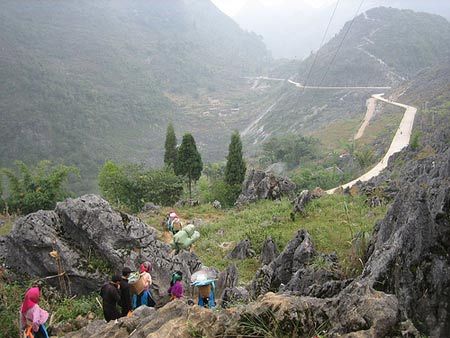 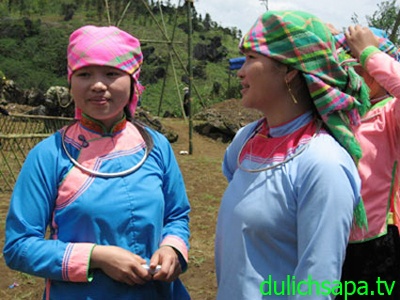 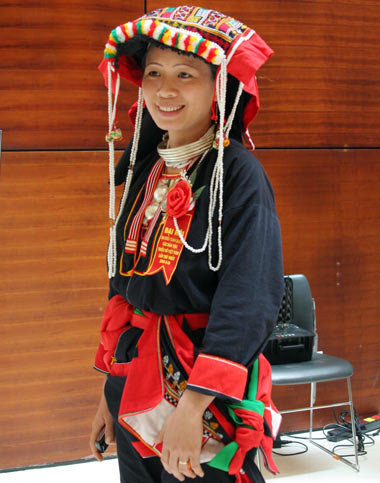 NGƯỜI GIÁY
NGƯỜI DAO
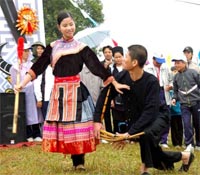 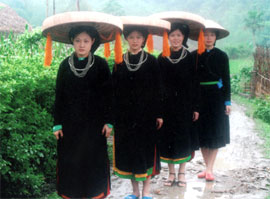 ÁO CHÀM
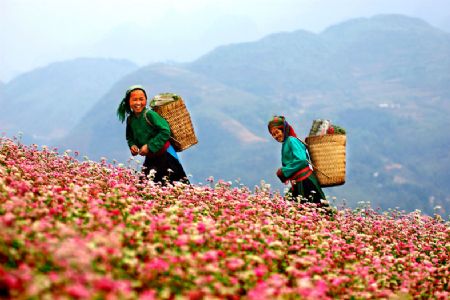 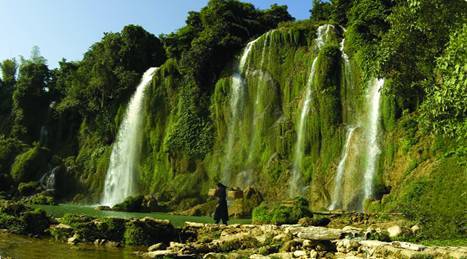 THÁC NƯỚC
RỪNG HOA
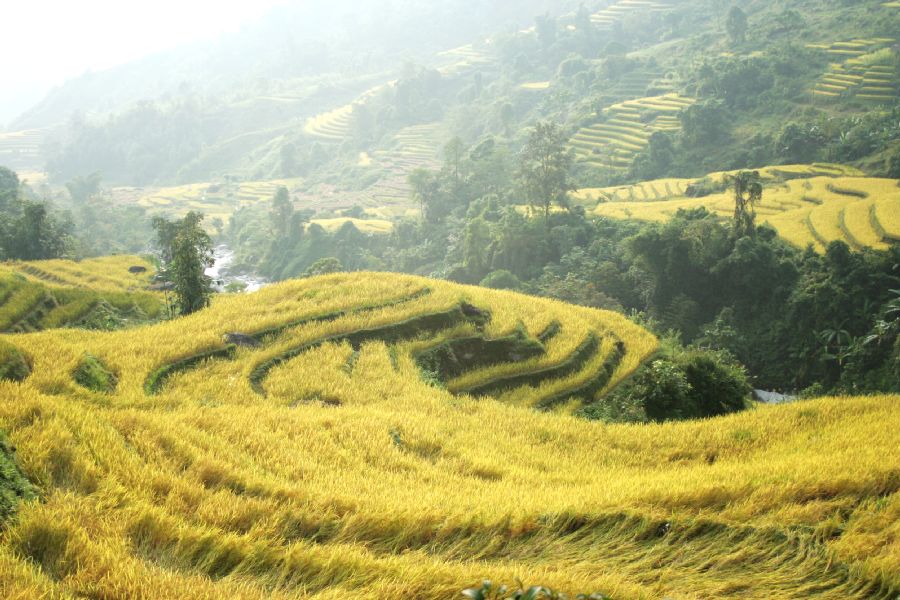 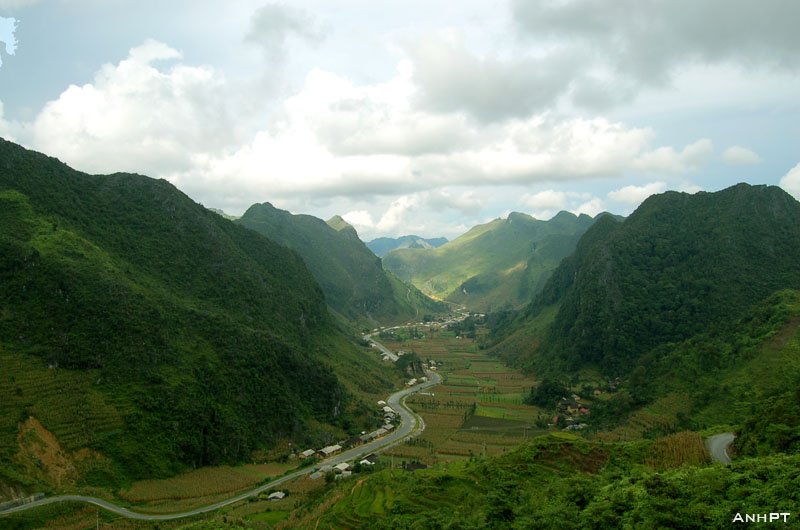 NƯƠNG LÚA
RỪNG CÂY
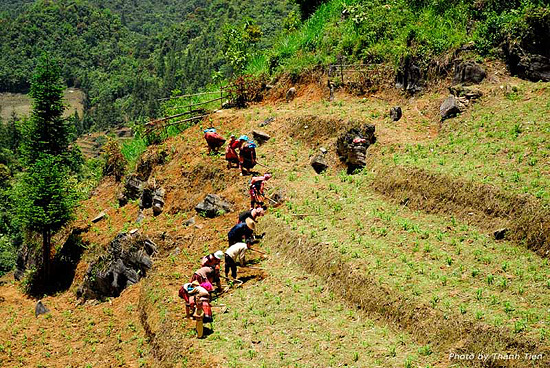 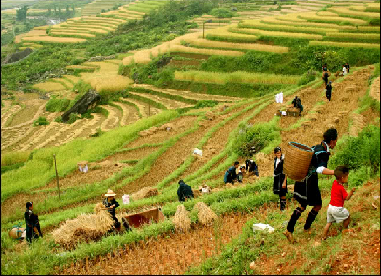 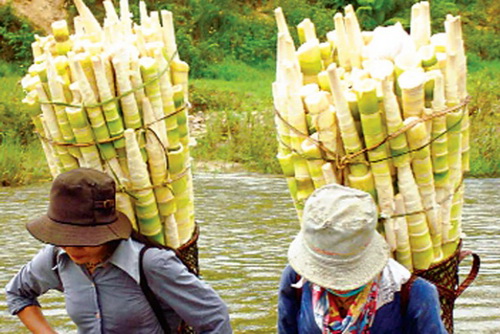 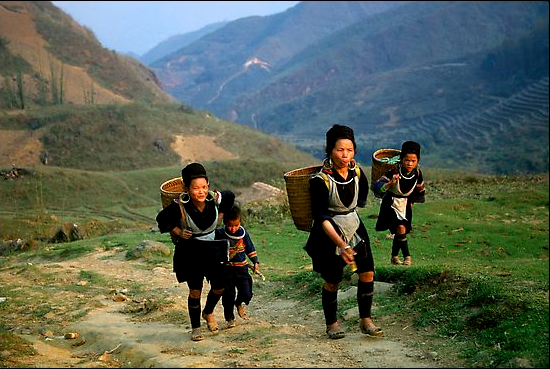 Thứ tư ngày 27 tháng 10 năm 2021Tập đọcTrước cổng trời                                - Nguyễn Đình Ảnh-
Nội dung:  Ca ngợi vẻ đẹp của cuộc sống trên miền núi cao- nơi có thiên nhiên thơ mộng, khoáng đạt, trong lành cùng những con người chịu thương chịu khó, hăng say lao động làm đẹp cho quê hương.